Figure 7 Effects of reducing agents on Ca2+ transients in myocytes treated with TGF-β1. GSH and ...
Cardiovasc Res, Volume 77, Issue 1, 1 January 2008, Pages 107–117, https://doi.org/10.1093/cvr/cvm022
The content of this slide may be subject to copyright: please see the slide notes for details.
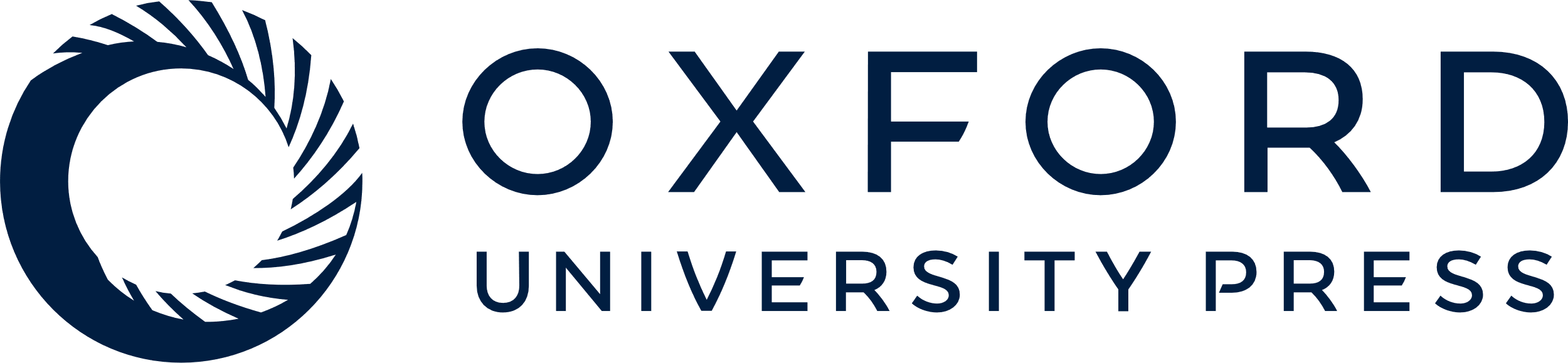 [Speaker Notes: Figure 7 Effects of reducing agents on Ca2+ transients in myocytes treated with TGF-β1. GSH and NAC abolished the increases in time to peak (A) and T50 decay (B) elicited by TGF-β1. Each bar represents the mean from 25 to 30 myocytes isolated from five hearts. *P < 0.05 vs. control.


Unless provided in the caption above, the following copyright applies to the content of this slide: Published on behalf of the European Society of Cardiology. All rights reserved. © The Author 2007. For Permissions please email: journals.permissions@oxfordjournals.org]